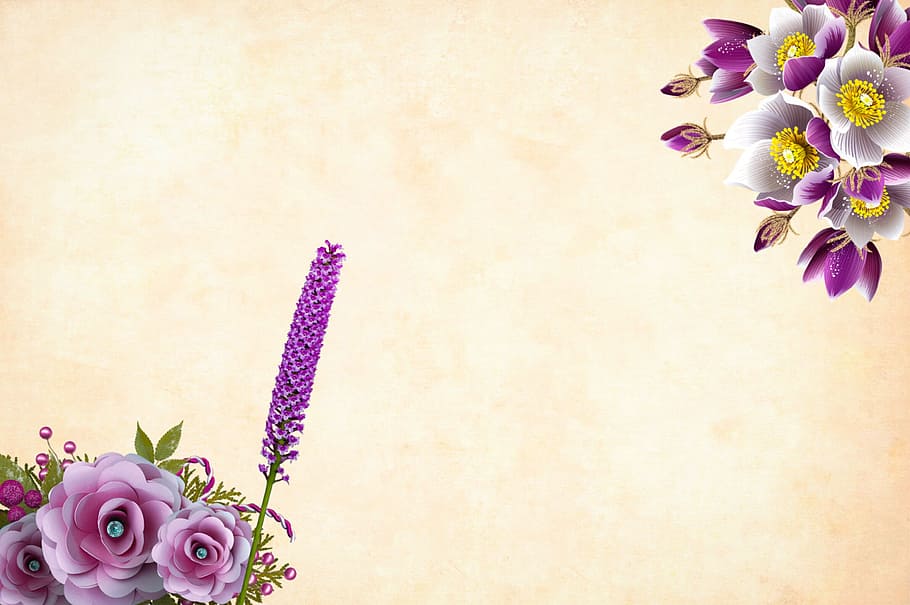 যিলহজ্জ মাসের গুরুত্ব ও            করনীয়
নতুন চাঁদ দেখে পড়ার দু’আ

اللَّهُ أَكْبَرُ، اللَّهُمَّ أَهِلَّهُ عَلَيْنَا بِالْأَمْنِ وَالْإِيمَانِ، وَالسَّلاَمَةِ وَالْإِسْلاَمِ، وَالتَّوْفِيقِ لِمَا تُحِبُّ رَبَّنَا وَتَرْضَى، رَبُّنَا وَرَبُّكَ اللَّهُ».
আল্লা-হু আকবার, আল্লা-হুম্মা আহিল্লাহু ‘আলাইনা বিলআমনি ওয়ালঈমানি ওয়াস্‌সালা-মাতি ওয়াল-ইসলা-মি, ওয়াত্তাওফীকি লিমা তুহিব্বু রব্বানা ওয়া তারদ্বা, রব্বুনা ওয়া রব্বুকাল্লাহ)
“আল্লাহ সবচেয়ে বড়। হে আল্লাহ! এই নতুন চাঁদকে আমাদের উপর উদিত করুন নিরাপত্তা, ঈমান, শান্তি ও ইসলামের সাথে; 
আর হে আমাদের রব্ব! যা আপনি পছন্দ করেন এবং যাতে আপনি সন্তুষ্ট হন তার প্রতি তাওফীক লাভের সাথে। আল্লাহ আমাদের রব্ব এবং তোমার (চাঁদের) রব্ব।” সহীহুত তিরমিযী, ৩/১৫৭।
আসসালামু’আলাইকুম ওয়া রাহমাতুল্লাহ
বিসমিল্লাহির রহমানির রহিম
যিলহজ্জ মাসের গুরুত্ব
আল্লাহ তা‌‘আলা এর কসম করেছেন : আল্লাহ তা‌‘আলা যখন কোনো কিছুর কসম করেন তা কেবল তার শ্রেষ্ঠত্ব ও মর্যাদাই প্রমাণ করে। মহান সত্তা শুধু অতি গুরুত্বপূর্ণ বিষয়েরই কসম করেন। 
  ৮৯:২ وَ لَیَالٍ عَشۡرٍ   -----    শপথ দশ রাতের     (সুরা ফজরঃ২)
ইবনে আব্বাস রা, কাতাদা ও মুজাহিদ প্রমুখ তাফসীরবিদদের মতে এতে যিলহজের দশ দিন বোঝানো হয়েছে। [ইবন কাসীর] যা সর্বোত্তম দিন বলে বিভিন্ন হাদীসে স্বীকৃত।
দশ দিনের তাফসীরে জাবের রা বর্ণনা করেন যে, রাসূলুল্লাহ সা বলেন, “নিশ্চয় দশ হচ্ছে কোরবানীর মাসের দশদিন, বেজোড় হচ্ছে আরাফার দিন আর জোড় হচ্ছে কোরবানীর দিন।” [মুসনাদে আহমাদ: ৩/৩২৭, মুস্তাদরাকে হাকিম: ৪/২২০
সাহাবী ইবনে আব্বাস রা. থেকে বর্ণিত, রাসূল স. বলেছেন, যিলহজ্জ মাসের প্রথম দশ দিনে নেক আমল করার মত প্রিয় আল্লাহর নিকট আর কোন আমল নেই। তারা প্রশ্ন করলেন, হে আল্লাহর রাসূল স. আল্লাহর পথে জিহাদ করা কি তার চেয়েও প্রিয় নয়? রাসূল স. বললেন, না আল্লাহর পথে জিহাদও নয়। তবে ঐ ব্যক্তির কথা আলাদা যে প্রাণ ও সম্পদ নিয়ে আল্লাহর রাস্তায় জিহাদে বের হয়ে গেলো অতঃপর তার প্রাণ ও সম্পদের কিছুই ফিরে এলো না। সহিহ আল বুখারী: ২/৪৫৭
যিলহজ্জ মাসের মর্যাদা

১। হজের সময় শুরু হয় শাওয়াল মাস শুরু হওয়ার সাথে সাথে এবং শেষ হয় যিলহজের দশ তারিখে তথা ঈদের দিনে বা যিলহজের শেষ তারিখে। এটাই বিশুদ্ধ মত। হজ্জ্বের মাস সমূহ (শাওয়াল, জিলক্বদ ও জিলহজ্জ) কেননা আল্লাহ বলেন, 
                            ٱلۡحَجُّ أَشۡهُرٞ مَّعۡلُومَٰتٞ﴾ [البقرة: ١٩٧]
“হজের মাসসমূহ সুনির্দিষ্ট জানা।” [সূরা আল-বাকারাহ: ১৯৭] শাইখ মুহাম্মাদ বিন সালিহ আল-উসাইমীন (রহঃ)
২। এটি হারাম মাস বা পবিত্র মাস সমূহের একটি।
৩। এর প্রথম ১০দিনের ইবাদাতের বিশেষ মর্যাদা দান করা হয়েছে।
৪। এই মাসে বিদায় হজ্জ ভাষনের শিক্ষা মনে করিয়ে দেয়।
৫। অন্যতম একটি ইবাদাত কুরবানী করা। ইবরাহীম আ ও তাঁর পরিবারের ত্যাগের ও আনুগত্যের বাস্তব নমুনা স্মরন 
    করিয়ে দেয়।
৬। আনন্দের দিন ঈদের দিন(১০ই যিলহজ্জ্ব) যা আইয়ামে তাশরিকের(যিলহজ্জ্ব ১১,১২,১৩) দিনসহ খুশির বা  
    পানাহারের দিন।
যিলহজ্জ মাসে করনীয়
আব্দুল্লাহ ইবনে উমর রা. থেকে বর্ণিত, এই দশ দিনে নেক আমল করার চেয়ে আল্লাহ রাব্বুল আলামীনের নিকট প্রিয় ও মহান কোন আমল নেই। তোমরা এই সময় তাহলীল(লা ইলাহা ইল্লাল্লাহ), তাকবীর(আল্লাহু আকবার) ও তাহমীদ(আলহামদুলিল্লাহ) বেশী করে পাঠ কর।আহমাদ: ১৩২
যিলহজ্জ মাসের চাঁদ দেখার প্রচেষ্টা করা ও নতুন চাঁদ দেখে দু’আ করা।
اللهُ أَكْبَرُ اللّٰهُمَّ أَهِلَّهُ عَلَيْنَا بِالأَمْنِ وَالإِيمَانِ وَالسَّلاَمَةِ وَالإِسْلاَمِ رَبُّنَا وَرَبُّكَ اللهُ
‘‘আল্লাহ সবচেয়ে বড়, হে আল্লাহ্! তুমি এই নতুন চাঁদকে আমাদের নিরাপত্তা, ঈমান, শান্তি এবং ইসলামের সাথে উদিত কর। হে চাঁদ! আমাদের এবং তোমার একমাত্র রব হচ্ছেন আল্লাহ্।
১। ফরয ওয়াজিব আমলগুলো আরো বেশী যত্ন ও গুরুত্বের সাথে আদায় করার জন্য সচেষ্ট হওয়া প্রয়োজন।
২। অনুশোচনার সহিত তাওবা-ইস্তেগফার করে ভালো কাজে শরীক থাকার চেষ্টা করা।
৩। সাওম পালন করাঃ  হুনাইদাহ ইবনে খালিদ তার স্ত্রী থেকে বর্ণনা করেছেন যে, 
রাসূল স. এর একজন স্ত্রী বলেছেন, রাসুল স. সাধারনত সওম রাখতেন যিলহজ্জের প্রথম নয় দিন, আশুরার দিন, প্রতি মাসের তিন দিন, মাসের প্রথম সোমবার এবং ২টি বৃহস্পতিবার। আল নাসায়ী ৪/২০৫, আবু দাউদ ২/৪৬২, সহিহ আল আলবানী
রাসূল স. বলেছেন, আরাফার দিনের সওম আল্লাহ রাব্বুল আলামীন বিগত ও আগত বছরের গুনাহের কাফফারা হিসেবে গ্রহন করে থাকেন। সহিহ মুসলিম: ১১৬৩
৪। তাহমীদ, তাহলীল ও তাকবীর পড়াঃ তাকবীর হলো- আল্লাহু আকবার আল্লাহু আকবার,লাইলাহা ইল্লাল্লাহু ওয়াল্লাহু আকবার, আল্লাহু আকবার ওয়ালিল্লাহীল হামদ। 
যিলহজ্জ মাসের ৯ তারিখ (আরাফার দিন ফজর থেকে) থেকে ১৩ই যিলহজ্জ আসর সালাতের পর পর্যন্ত যে কোন সময়ে বিশেষভাবে ফরয সালাতের পর(বিশেষ সময়ের তাকবীর) পড়া মুস্তাহাব।
৫। হজ্জ্ব ও উমরা     ৬। ঈদের সালাতে গমন     ৭। কুরবানী করা 
 হাফেয ইবন হাজর রহিমাহুল্লাহ তদীয় ফাতহুল বারী গ্রন্থে বলেন,‘যিলহজের দশকের বৈশিষ্ট্যের কারণ যা প্রতীয়মান হয় তা হলো, এতে সকল মৌলিক ইবাদতের সন্নিবেশ ঘটে। যথা : সালাত, সিয়াম, সাদাকা, হজ ইত্যাদি। অন্যকোনো দিন এতগুলো ইবাদতের সমাবেশ ঘটে না।’ [ফাতহুল বারী : ২/৪৬০]
আরাফার দিবসের মর্যাদা
১।যিলহজ্জ মাসের ৯ তারিখ হলো আরাফার দিন।সকল মুসলিমদের জন্যই একটি মর্যাদাপূর্ণ দিন। মহান আল্লাহ বলেছেন,আজ তোমাদের জন্য তোমাদের দ্বীন পূর্ণাংগ করলাম এবং তোমাদের প্রতি আমার অনুগ্রহ সম্পূর্ণ করলাম এবং ইসলামকে তোমাদের জীবন বিধান হিসেবে মনোনীত করলাম। সূরা আল মায়িদা: ০৩
* ইহুদীরা উমর রা. কে বললো যে, আপনারা এমন একটি আয়াত তিলাওয়াত করে থাকেন যে, যদি সেই আয়াতটি আমাদের উপর নাযিল হতো তাহলে আমরা সেই দিনটিকে ঈদ হিসেবে উদযাপন করতাম। উমর রা. এ কথা শুনে বললেন, আমি জানি কখন তা অবতীর্ণ হয়েছে, কোথায় তা অবতীর্ণ হয়েছে, আর অবতীর্ণ হওয়ার সময় রাসূল স. কোথায় ছিলেন। হ্যা, সেই দিনটি হল আরাফার দিবস। আল্লাহর শপথ! আমরা সেদিন আরাফার ময়দানে ছিলাম। আর আয়াতটি হলো, “আজ তোমাদের জন্য তোমাদের দ্বীন পূর্ণাংগ করলাম এবং তোমাদের প্রতি আমার অনুগ্রহ সম্পূর্ণ করলাম এবং ইসলামকে তোমাদের জীবন বিধান হিসেবে মনোনীত করলাম”। সহিহ বুখারী: ৪৬০৬
ইবনে আব্বাস রা. বলেন : সূরা মায়েদার এ আয়াতটি নাজিল হয়েছে দুটো ঈদের দিনে। তাহল জুমআর দিন ও আরাফাহ দিবস। সহিহ সুনানে তিরমিজিঃ ২৪৩৮ 
২। এ দিন হল ঈদের দিন সমূহের একটি 
আবু দাউদ সাহাবি আবু উমামাহ রা. থেকে বর্ণনা করেন যে রাসূলুল্লাহ স. বলেছেন : আরাফাহ দিবস, কোরবানির দিন, ও আইয়ামে তাশরীক (কোরবানি পরবর্তী তিন দিন) আমাদের ইসলামের অনুসারীদের ঈদের দিন। আর এ দিনগুলো খাওয়া-দাওয়ার দিন। সহিহ সুনানে আবু দাউদঃ ২১১৪
৩। আরাফাহ দিবসের রোজা দু বছরের কাফ্‌ফারা
* সাহাবী আবু কাতাদাহ রা. থেকে বর্ণিত যে রাসূলুল্লাহ স.-কে আরাফাহ দিবসের সওম সম্পর্কে জিজ্ঞেস করা হলে তিনি বলেন, ইহা বিগত ও আগত বছরের গুনাহের কাফ্‌ফারা হিসেবে গ্রহণ করা হয়ে থাকে।সহিহ মুসলিমঃ ১১৬৩
* ইমাম আহমদ ইকরামা থেকে বর্ণিত। আমি আবু হুরাইরা রা. এর সাথে তার বাড়িতে সাক্ষাৎ করে জিজ্ঞেস করি, আরাফার দিনে (৯ই যিলহজ্জ) আরাফার ময়দানে অবস্থানরত(হাজ্জ পালনে রত) ব্যক্তির সাওম পালনের বিধান কী? তিনি বলেন,রাসূল স.আরাফার দিনে আরাফার ময়দানে অবস্থানকারীকে সওম পালনে নিষেধ করেছেন।মুসনাদে আহমাদ: ২০৪/২
* রাসূলে করীম স. আরাফাতের ময়দানে অবস্থানকালে পানাহার করেছেন।তার সাথে অবস্থানরত লোকজন তা দেখেছে। মুসলিম: ১১২৩, ১১২৪
৪। আরাফার দিন গুনাহ মাফ ও জাহান্নাম থেকে মুক্তি লাভের দিন
আয়েশা রা. থেকে বর্ণিত, রাসূলুল্লাহ স. বলেন,আরাফার দিন আল্লাহ রাব্বুল আলামিন তার বান্দাদের এত অধিক সংখ্যক জাহান্নাম থেকে মুক্তি দেন যা অন্য দিনে দেন না।তিনি এ দিনে বান্দাদের নিকটবর্তী হন ও তাদের নিয়ে ফেরেশতাদের কাছে গর্ব করে বলেন,তোমরা কি বলতে পার আমার এ বান্দাগণ আমার কাছে কি চায় ? মুসলিম: ১৩৪৮
আবু হুরাইরা রা. থেকে বর্ণিত যে রাসূলে কারীম স. বলেছেন, নিশ্চয়ই আল্লাহ রাব্বুল আলামিন আরাফাতে অবস্থানকারীদের নিয়ে আসমানের অধিবাসীদের কাছে গর্ব করেন। বলেন, আমার এ সকল বান্দাদের দিকে চেয়ে দেখ ! তারা এলোমেলো কেশ ও ধুলোয় ধূসরিত হয়ে আমার কাছে এসেছে। আহমদ ও হাকেম, হাদিসটি সহিহ
* রাসূল স. বলেছেন-শ্রেষ্ঠ দু’আ হচ্ছে এই দিবসের দু’আ। আমি এবং নবীগণ কর্তৃক উচ্চারিত শ্রেষ্ঠতম কথা হচ্ছে: লা-ইলাহা ইল্লাল্লাহু ওয়াহদাহু লা শারীকা লাহু লাহুল মুলকু ওয়া লাহুল হামদু ইউহয়ী ওয়া ইয়ূমীতু ওয়াহুয়া আলা কুল্লি শাইয়িন ক্বাদীর। সহিহ আল বুখারী, মুসলিম
এই শ্রেষ্ঠ দু’আটি বেশী বেশী পড়া সুন্নাত, এর অর্থ হলো-আল্লাহ ছাড়া কোন উপাস্য নেই। তিনি একক, তাঁর কোন শরীক নেই। সমস্ত রাজত্ব একমাত্র তাঁরই অধিকারভুক্ত। সমস্ত প্রশংসা একমাত্র তাঁর প্রাপ্য। তিনিই জীবিত করেন, তিনি মৃত্যু প্রদান করেন। আর তিনি সব বস্তুর উপর সর্বশক্তিমান।
৫। ৯ই জিলহজ্জ, শুক্রবার দুপুরের পর আরাফাত ময়দানে সমবেত লাখো সাহাবীর উদ্দেশ্যে মহানবী স: এক ঐতিহাসিক(বিদায় হজ্জ্ব) ভাষণ দেন।
বিদায় হজ্জের ভাষণ-১
মহানবী স: হিজরী দশ সালে হজ্জ পালন করেন। এটাই ছিল তাঁর জীবনের শেষ হজ্জ। ইসলামের ইতিহাসে এটি বিদায় হজ্জ হিসাবে খ্যাত। সেইবার ৯ই জিলহজ্জ, শুক্রবার দুপুরের পর আরাফাত ময়দানে সমবেত লাখো সাহাবীর উদ্দেশ্যে মহানবী স: এক ঐতিহাসিক ভাষণ দেন। 
দুটো ভাষণই অসাধারণ গুরুত্বের অধিকারী।আন্তর্জাতিক মেনিফেস্টো হিসেবে এই দুটি ভাষণে রাসূল স. যা বর্ণনা করেছেন তা সাধারন মানবীয় চিন্তা ও কল্পনার অতীত।
      ১মটি - ৯ই যিলহজ্জ, আরাফাতের পাহাড়ের ওপর থেকে।
      ২য়টি- ১০ই যিলহজ্জ, মিনায়।
পরম করুনাময় আল্লাহ তা’য়ালার প্রশংসার পর মহানবী স: ইরশাদ করেন : 
“আল্লাহ্ ছাড়া আর কোন মা'বুদ নাই। তাঁর সমকক্ষ কেউ নেই।
আল্লাহ্ তাঁর ওয়াদা পূর্ণ করেছেন। তিনি তাঁর বান্দাকে সাহায্য করছেন। আর তিনিই একাই বাতিল শক্তিগুলো পরাভূত করেছেন।
হে আল্লাহর বান্দাগণ! আমি তোমাদের আল্লাহর 'ইবাদত' ও তাঁর বন্দেগীর ওসীয়ত এবং এর নির্দেশ দিচ্ছি।
হে লোকসকল! তোমরা আমার কথা শোন। এরপর এই স্হানে তোমাদের সাথে আর একত্রিত হতে পারব কি না জানি না।
হে লোকসকল! আল্লাহতায়ালা ইরশাদ করেছেন, হে মানব জাতি! তোমাদেরকে আমি একজন পুরুষ ও একজন নারী হইতে পয়দা করেছি এবং তোমাদেরকে সমাজ ও গোত্রে ভাগ করে দিয়েছি যেন তোমরা পরস্পরের পরিচয় জানতে পার। তোমাদের মধ্য সেই ব্যাক্তি আল্লাহর দরবারে অধিকতর সন্মান ও মর্যাদার অধিকারী, যে তোমাদের মধ্যে অধিক তাকওয়া অবলম্বন করে, সকল বিষয়ে আল্লাহর কথা অধিক খেয়াল রাখে। ইসলামে জাতি, শ্রেণীভেদ ও বর্ণ বৈষম্য নেই। আরবের উপর কোন আজমের, আজমের উপর আরবের শ্রেষ্ঠত্ব নেই। তেমনি সাদার উপর কালোর বা কালোর উপর সাদার শ্রেষ্ঠত্ব নেই। মর্যাদার ভিত্তি হল কেবল তাক্ওয়া।
আল্লাহর ঘরের হেফাযত, সংরক্ষণ ও হাজ্জীগণের পানি পান করার ব্যবস্থা পূর্বের ন্যায় এখনও বহাল থাকবে।
বিদায় হজ্জের ভাষণ-২
হে কুরাইশ সম্প্রদায়ের লোকগণ! তোমরা দুনিয়ার বোঝা নিজের ঘাড়ে চাপিয়ে যেন আল্লাহর সামনে হাজির না হও। আমি আল্লাহর বিরুদ্ধে তোমাদের কোন উপকারই করতে পারব না।

শুনে রাখ, সকল জাহিলী বিষয় ও প্রথা আজ আমার পায়ের নিচে। জাহেলী যুগের রক্তের দাবী রহিত করা হল। সর্বপ্রথম আমি আমার কাবীলার রক্তের অর্থাৎ রবী'আ ইবনুল হারিসের পুত্রের রক্তের দাবি রহিত ঘোষনা করছি। বনু সা'দ গোত্রে থাকাকালে হুযাইলীরা তাকে হত্যা করেছিল।জাহিলী যুগের সুদও রহিত করা হল। সর্বপ্রথম আমি আমার কবীলার দাবী অর্থাৎ চাচা আব্বাসের সুদ মাফ করে দিলাম। সুতরাং সকল সুদ আজ রহিত করা হল।
হে লোকসকল! তোমাদের রক্ত, তোমাদের ইজ্জত, তোমাদের সম্পদ পরপস্পরের জন্য চিরস্থায়ীভাবে হারাম করা হল, যেমন আজকের এই দিনে, আজকের এই মাস, তোমাদের এই শহর সকলের জন্য হারাম (পবিত্র ও নিরাপদ)। তোমরা শীঘ্রই আল্লাহর দরবারে হাজির হবে। তিনি তোমাদের সকলকেই তোমাদের আমল সম্পর্ক জিজ্ঞাসাবাদ করবেন।
জেনে রাখো, অপরাধীর দায়িত্ব কেবল তার ঘাড়েই বর্তায়। পিতা তার পুত্রের জন্য এবং পুত্র তার পিতার অপরাধের জন্য দায়ী নয়।

হে লোকসকল! নারীদের সম্পর্কে আমি তোমাদের সতর্ক করে দিচ্ছি। এদের প্রতি নির্মম ব্যবহার করার সময় আল্লাহর দন্ড সম্পর্কে নির্ভয় হয়ো না। নিশ্চয়ই তাদের তোমরা আল্লাহর জামিনে গ্রহন করেছ এবং তাঁরই বাক্যের মাধ্যমে তাদের সাথে তোমাদের দাম্পত্য সম্পর্ক হয়েছে। জেনে রাখ, তাদের উপর যেমন তোমাদের অধিকার রয়েছে, তেমনি তোমাদের প্রতি তাদেরও আধিকার রয়েছে। সুতরাং তাদের কল্যাণ সাধনের বিষয়ে তোমরা আমার নসীহত গ্রহণ কর।
তোমরা তোমাদের অধীনস্থদের সম্পর্কেও সতর্ক হও। নিজেরা যা খাবে, তাদেরও তা খাওযাবে; নিজেরা যা পড়বে, তাদেরও তা পড়াবে।
বিদায় হজ্জের ভাষণ-৩
হে লোকসকল! শুনে রাখ, মুসলমানরা পরস্পর ভাই। সাবধান! আমার পরে তোমরা একজন আরেকজনকে হত্যা করার মত কুফরী কাজে লিপ্ত হয়োনা। হে লোকসকল! আল্লাহ্ প্রত্যেককেই তার যথাযথ অধিকার দিয়েছেন। সুতরাং উওরাধিকারীর জন্য কোনরূপ ওসীয়ত কার্যকর হবে না।

সন্তান হল বিবাহিত দম্পতির। ব্যাভিচারীর সন্তানের অধিকার নেই। আর সকল হিসাব নিকাশ আল্লাহর উপর ন্যস্ত। যে ব্যক্তি নিজের পিতার স্থলে অপরকে পিতা বলে পরিচয় দেয়, নিজের মওলা বা অভিভাবক বলে পরিচয় দেয়, তার উপর আল্লাহর লা’নত।

ঋণ অবশ্যই ফেরত দিতে হবে। প্রত্যেক আমানত তার হকদারের নিকট আবশ্যই আদায় করে দিতে হবে। কারো সম্পত্তি সে যদি স্বেচ্ছায় না দেয়, তবে তা অপর কারো জন্য হালাল নয়। সুতরাং তোমরা একজন অপরজনের উপর জুলুম করবেনা। এমনিভাবে কোন স্ত্রীর জন্য তার স্বামীর সম্পত্তির কোন কিছু তার সম্মতি ব্যতিরেকে কাউকে দেওয়া হালাল নয়।
যদি কোন নাক-কান কাটা হাবশী দাসকেও তোমাদের আমীর বানিয়ে দেওয়া হয় তবে সে যতদিন আল্লাহর কিতাব অনুসারে তোমাদেরকে পরিচালিত করবে, ততদিন অবশ্যই তার কথা মানবে, তার প্রতি অনুগত্য প্রদর্শন করবে।
বিদায় হজ্জের ভাষণ-৪
শোন, তোমরা তোমাদের প্রভুর ইবাদত করবে। পাঁচ ওয়াক্ত সালাত যথারীতি আদায় করবে, রামাদানে সাওম পালন করবে, স্বেচ্ছায় ও খুশী মনে তোমাদের সম্পদের যাকাত দেবে, তোমাদের রবের ঘর বায়তুল্লাহর হজ্জ পালন করবে আর আমীরের ইতা'আত করবে; তাহলে তোমরা জান্নাতে দাখিল হতে পারবে।
হে লোকসকল! আমার পর আর কোন নবী নেই, আর তোমাদের পর আর কোন উম্মত ও নেই।
আমি তোমাদের নিকট দুটো জিনিস রেখে যাচ্ছি। যতদিন তোমরা এ দুটোকে আঁকড়ে থাকবে, ততদিন তোমরা গুমরাহ হবে না। সে দুটো হল আল্লাহর কিতাব ও রাসূলের সুন্নাত।

তোমরা দ্বীনের ব্যপারে বাড়াবাড়ি থেকে বিরত থাকবে কেননা তোমাদের পূর্ববর্তীরা দ্বীনের ব্যপারে এই বাড়াবাড়ির দরুন ধ্বংস হয়েছে।
এই ভূমিতে আবার শয়তানের পূজা হবে- এ বিষয়ে শয়তান নিরাশ হয়ে গেছে। কিন্তু ক্ষুদ্র ক্ষুদ্র বিষয়ে তোমরা তার অনুসরণে লিপ্ত হয়ে পড়বে। এতে সে সন্তুষ্ট হবে। সুতরাং তোমাদের দ্বীনের বিষয়ে শয়তান থেকে সাবধান থেকো। 
শোন, তোমরা যারা উপস্থিত আছ, যারা উপস্থিত নেই তাদের কাছে আমার পয়গাম পৌঁছে দিও। অনেক সময় দেখা যায়, যার কাছে পৌঁছানো হয় সে পৌঁছানেওয়ালার তুলনায় অধিক সংরক্ষনকারী হয়।
তোমাদেরকে আমার সম্পর্কে জিজ্ঞাসা করা হবে। তখন তোমরা কি বলবে?
সমবেত সকলে সমস্বরে উত্তর দিলেন: আমরা সাক্ষ্য দেব, আপনি নিশ্চয় আপনার উপর অর্পিত আমানত আদায় করেছেন, রিসালতের দায়িত্ব যথাযথ আঞ্জাম দিয়েছেন এবং সকলকে নসীহত করেছেন।
রাসুল সাল্লাল্লাহু আলাইহি ওয়াসাল্লাম আকাশের দিকে পবিত্র শাহাদাত অংগুলী তুলে আবার নিচে মানুষের দিকে নামালেন।
হে আল্লাহ্ ! তুমি সাক্ষী থাক। হে আল্লাহ্ ! তুমি সাক্ষী থাক।
কুরবানীর ইতিহাস
মহান আল্লাহ সুবহানাহু তাআলা বলেন,
আদমের দুই পুত্রের বৃত্তান্ত তুমি তাদেরকে যথাযথভাবে শুনিয়ে দাও, যখন তারা উভয়ে কুরবানী করেছিল, তখন একজনের কুরবানী কবুল হলো এবং অন্যজনের কুরবানী কবুল হলো না। তাদের একজন বলল, আমি তোমাকে অবশ্যই হত্যা করব। অপরজন বলল, আল্লাহ তো সংযমীদের কুরবানীই কবূল করে থাকেন।সূরা আল মায়িদা: ২৭
আল্লাহ তাআলা বলেন,
প্রত্যেক উম্মতের জন্য আমি কুরবানীর বিধান রেখেছিলাম, যাতে তারা উক্ত পশু যবেহ করার সময় আল্লাহর নাম স্মরণ করে এ জন্য যে, তিনি চতুষ্পদ জন্তু থেকে তাদের জন্য রিযিক নির্ধারণ করেছেন।সূরা আল হাজ্জ: ৩৪ 
এ আয়াতের ব্যাখ্যায় আল্লামা নাসাফী ও যামাখশারী বলেন, আদম (আ.) থেকে মুহাম্মাদ (সা.) পর্যন্ত প্রত্যেক জাতিকে আল্লাহ তা‘আলা তার নৈকট্য লাভের জন্য কুরবানীর বিধান দিয়েছেন।(তাফসীরে নাসাফী ৩/৭৯; কাশশাফ, ২/৩৩)।
পবিত্র কুরআনে এসেছে- ইব্রাহীম আ. যখন আমার কাছে দুআ করল) হে আমার প্রতিপালক! তুমি আমাকে এক সৎকর্মশীল পুত্র সন্তান দান কর। অতঃপর আমি তাকে এক অতি ধৈর্যশীল পুত্রের সুসংবাদ দিলাম। অতঃপর সে যখন তার পিতার সাথে চলাফেরা করার বয়সে পৌঁছল, তখন ইবরাহীম বলল, বৎস! আমি স্বপ্নে দেখেছি যে, আমি তোমাকে যবেহ করছি, এখন বল, তোমার অভিমত কী? 
সে বলল, হে পিতা! আপনাকে যা আদেশ করা হয়েছে আপনি তাই করুন, আল্লাহ চাইলে আপনি আমাকে ধৈর্যশীলই পাবেন। 
দুজনই যখন আনুগত্যে মাথা নুইয়ে দিল আর ইবরাহীম তাকে কাত করে শুইয়ে দিল, তখন আমি তাকে ডাক দিলাম, হে ইবরাহীম! স্বপ্নে দেয়া আদেশ তুমি সত্যে পরিণত করলে। এভাবেই আমি সৎকর্মশীলদেরকে প্রতিদান দিয়ে থাকি। অবশ্যই এটা ছিল একটি সুস্পষ্ট পরীক্ষা। আমি এক মহান কুরবাণীর বিনিময়ে পুত্রটিকে ছাড়িয়ে নিলাম। আর আমি তাঁকে পরবর্তীদের মাঝে স্মরণীয় করে রাখলাম। ইবরাহীমের উপর শান্তি বর্ষিত হোক! সৎকর্মশীলদেরকে আমি এভাবেই প্রতিদান দিয়ে থাকি। সে ছিল আমার মুমিন বান্দাহদের অন্তর্ভুক্ত।
                                                                                                 সূরা আস-সাফফাত: ১০০-১১১
আত্মউপলব্ধি-১
যিলহজ্জ্ব মাসকে সামনে রেখে হজ্জ্ব ও কুরবানীর মূল স্পিরিটকে সামনে রেখে কিছু সময়ের জন্য একান্তই নিজ ভুবনে প্রবেশ করি যেখানে থাকবে শুধুই নিজের মন ও আমলের পর্যালোচনা।
একজন অনুগত বান্দা/ আদর্শ স্বামী/আদর্শ পিতা/ মুসলিম/নবী/রাসূল এর জীবনে বিভিন্ন সময়ে ঘটে যাওয়া কঠিন পরীক্ষা সমূহ যার মূল ভিত্তিই হলো মহান রবের তাওহীদের কাছে পূর্ন সমর্পন। যিনি নিজ পিতা ও জাতির শিরক দেখে বলেছিলেন-
তোমরা যাদেরকে আল্লাহর শরীক বলে মনে কর তাদের সাথে আমার কোন সম্পর্ক নেই।    সূরা আল আন’আম:৭৮
আমি সবদিক থেকে মুখ ফিরিয়ে বিশেষভাবে কেবল সেই মহান সত্ত্বাকেই ইবাদাত-বন্দেগীর জন্য নির্দিষ্ট করলাম যিনি সমস্ত আকাশ ও পৃথিবী সৃষ্টি করেছেন এবং আমি মুশরিকদের মধ্যে শামিল নই।  সূরা আল আন’আম: ৭৯
এরপর আর কিছু দূর গেলে একজন অনুগত বান্দী/ আদর্শ স্ত্রী/ আদর্শ মা/ মুসলিমা যিনি রবের সন্তুষ্টির জন্য স্বামীর পরীক্ষায় সহযোগীতা করে রেখে গিয়েছেন অনবদ্য নিদর্শন যা আজকের হজ্জের অংশ সাঈ।
এক থলে খেজুর ও এক মশক পানি সহ তাদের বিজনভূমিতে রেখে যখন ইবরাহীম (আঃ) একাকী ফিরে আসতে থাকেন, তখন বেদনা-বিস্মিত স্ত্রী হাজেরা ব্যাকুলভাবে তার পিছে পিছে আসতে লাগলেন। আর স্বামীকে এর কারণ জিজ্ঞেস করতে থাকেন। কিন্তু বুকে বেদনার পাষাণ বাঁধা ইবরাহীমের মুখ দিয়ে কোন কথা বেরুলো না। তখন হাজেরা বললেন, আপনি কি আল্লাহর হুকুমে আমাদেরকে এভাবে ফেলে যাচ্ছেন? ইবরাহীম ইশারায় বললেন, হ্যাঁ। তখন সম্বিৎ ফিরে পেয়ে অটল বিশ্বাস ও দৃঢ় মনোবল নিয়ে হাজেরা বলে উঠলেন,
 إذَنْ لايُضَيِّعُنَا اللهُ ‘তাহলে আল্লাহ আমাদের ধ্বংস করবেন না। ফিরে এলেন তিনি সন্তানের কাছে। দু’একদিনের মধ্যেই ফুরিয়ে যাবে পানি ও খেজুর। কি হবে উপায়? খাদ্য ও পানি বিহনে বুকের দুধ শুকিয়ে গেলে কচি বাচ্চা কি খেয়ে বাঁচবে। পাগলপরা হয়ে তিনি মানুষের সন্ধানে দৌঁড়াতে থাকেন ছাফা ও মারওয়া পাহাড়ের এ মাথা আর ও মাথায়।
অন্যদিকে প্রানপ্রিয় স্বামী ও পিতা হিসেবে গুরুত্বপুর্ন অভিভাবকের দায়িত্বে ইবরাহীম আ আল্লাহর কাছে দু’আ করলেন
হে আমাদের পালনকর্তা! আমি আমার পরিবারের কিছু সদস্যকে তোমার মর্যাদামন্ডিত গৃহের সন্নিকটে চাষাবাদহীন উপত্যকায় বসবাসের জন্য রেখে যাচ্ছি। প্রভুহে! যাতে তারা ছালাত কায়েম করে। অতএব কিছু লোকের অন্তরকে তুমি এদের প্রতি আকৃষ্ট করে দাও এবং তাদেরকে ফল-ফলাদি দ্বারা রূযী দান কর। সম্ভবত: তারা কৃতজ্ঞতা প্রকাশ করবে’।ইবরাহীম ১৪/৩৭; বুখারী ইবনু আববাস (রাঃ) বর্ণিত দীর্ঘ হাদীছের সারসংক্ষেপ
আত্মউপলব্ধি-২
অনুগত ও উত্তম সবরকারি বান্দা/ আদর্শ সন্তান/ পূর্ন মুসলিম যিনি কিশোর অবস্থাতেই রবের প্রতি পূর্ন আস্থা ও নির্ভরতার নমুনা ও পিতার পরীক্ষায় উত্তীর্নের জন্য শান্ত ধীর স্থীরভাবে কুরবানী হওয়ার জন্য প্রস্তুত হয়ে গেলেন।
অতঃপর (পিতা-পুত্র) উভয়ে যখন আত্মসমর্পণ করল এবং পিতা পুত্রকে উপুড় করে শায়িত করল’। ‘তখন আমরা তাকে ডাক দিয়ে বললাম, হে ইবরাহীম’! ‘তুমি তোমার স্বপ্ন সত্যে পরিণত করেছ। আমরা এভাবেই সৎকর্মশীলগণের প্রতিদান দিয়ে থাকি’। ‘নিশ্চয়ই এটি একটি সুস্পষ্ট পরীক্ষা’। ‘আর আমরা তার পরিবর্তে একটি মহান যবহ প্রদান করলাম’ ‘এবং আমরা এ বিষয়টি পরবর্তীদের মধ্যে রেখে দিলাম’। ‘ইবরাহীমের উপর শান্তি বর্ষিত হৌক’ (সাফফাত ৩৭/১০৩-১০৯)
এরপরে বায়তুল্লাহ নির্মানের পর -----
আর তুমি মানুষের মধ্যে হজ্জের ঘোষণা জারি করে দাও। তারা তোমার কাছে আসবে পায়ে হেঁটে এবং (দীর্ঘ সফরের কারণে) সর্বপ্রকার কৃশকায় উটের পিঠে সওয়ার হয়ে দূর-দূরান্ত হ’তে। যাতে তারা তাদের কল্যাণের স্থান পর্যন্ত পৌঁছে যায় এবং (কুরবানীর) নির্দিষ্ট দিনগুলিতে (১০, ১১, ১২ই যিলহাজ্জ) তাঁর দেওয়া চতুষ্পদ পশু সমূহ যবেহ করার সময় তাদের উপরে আল্লাহর নাম স্মরণ করে। অতঃপর তোমরা তা থেকে আহার কর এবং আহার করাও অভাবী ও দুস্থদেরকে’ (হজ্জ ২২/২৭-২৮)।
হযরত ইবরাহীম (আঃ) মাক্বামে ইবরাহীমে দাঁড়িয়ে এবং কোন কোন বর্ণনা মতে আবু কুবায়েস পাহাড়ের উপরে দাঁড়িয়ে দুই কানে আঙ্গুল ভরে সর্বশক্তি দিয়ে উচ্চ কণ্ঠে চারদিকে ফিরে বারবার হজ্জের উক্ত ঘোষণা জারি করেন।
ইমাম বাগাভী হযরত ইবনু আববাসের সূত্রে বলেন যে, ইবরাহীমের উক্ত ঘোষণা আল্লাহ পাক সাথে সাথে বিশ্বের সকল প্রান্তে মানুষের কানে কানে পৌঁছে দেন।
 ইবনু আববাস (রাঃ) বলেন, ইবরাহীমী আহবানের জওয়াবই হচ্ছে হাজীদের ‘লাববায়েক আল্লা-হুম্মা লাববায়েক’ (হাযির, হে প্রভু আমি হাযির) বলার আসল ভিত্তি।
لَبَّيْكَ ٱللَّٰهُمَّ لَبَّيْكَ، لَبَّيْكَ لَا شَرِيكَ لَكَ لَبَّيْكَ، إِنَّ ٱلْحَمْدَ وَٱلنِّعْمَةَ لَكَ وَٱلْمُلْكَ لَا شَرِيكَ لَكَ
লাব্বাইক আল্লাহুম্মা লাব্বাইক, লাব্বাইকা লা শারিকা লাকা লাব্বাইক, ইন্নাল হামদা ওয়ান্নি'মাতা লাকা ওয়ালমুল্ক্, লা শারিকা লাকা।
“তোমার ডাকেই হাজির হয়েছি, হে আল্লাহ !আমি এসেছি, তোমার কোন শরীক নেই, আমি তোমারই কাছে এসেছি। সকল তা’ রীফ প্রশংসা একমাত্র তোমারই জন্য। সব নেয়ামত তোমারই দান, রাজত্ব আর প্রভুত্ব সবই তোমার। তুমি একক- কেউ তোমার শরীক নেই।”
আত্মউপলব্ধি-৩
আজ একজন অনুগত বান্দা হয়ে নিজ নিজ অবস্থানের দায়িত্বকে একজন মুসলিম হিসেবেই যাচাই করি- কোথায় আমাদের অবস্থান!!!!

আল্লাহ্‌ তাআলা বলেন: “যে ব্যক্তি, যে নিজেকে বোকা প্রতিপন্ন করে সে ছাড়া ইব্রাহীমের ধর্ম থেকে কে মুখ ফিরিয়ে নেয়? নিশ্চয়ই আমি তাকে পৃথিবীতে মনোনীত করেছি এবং সে পরকালে সৎকর্মশীলদের অন্তর্ভুক্ত”।[সূরা বাকারা, আয়াত: ১৩০-১৩১] 
আল্লাহ্‌ তাআলা আরও বলেন: “হাঁ, যে ব্যক্তি নিজেকে আল্লাহর উদ্দেশ্যে সমর্পন করেছে (ইসলাম গ্রহণ করেছে) এবং সে সৎকর্মশীলও বটে, তার জন্য তার পালনকর্তার কাছে পুরস্কার রয়েছে। তাদের ভয় নেই এবং তারা চিন্তিতও হবে না”।[সূরা বাক্বারা, আয়াত: ১১২]
‘লোকেরা কি মনে করে রেখেছে, “আমরা ঈমান এনেছি” কেবলমাত্র একথাটুকু বললেই তাদেরকে ছেড়ে দেয়া হবে, আর পরীক্ষা করা হবে না? অথচ আমি তাদের পূর্ববর্তীদের সবাইকে পরীক্ষা করে নিয়েছি। আল্লাহ অবশ্যই দেখবেনকে সত্যবাদী এবং কে মিথ্যুক।’ সূরা আনকাবূত: ২-৩)
 লোকদের মধ্যে এমন কেউ আছে যে বলে, আমরা ঈমান এনেছি আল্লাহর প্রতি কিন্তু যখন সে আল্লাহর ব্যাপারে নিগৃহীত হয়েছে তখন লোকদের চাপিয়ে দেয়া পরীক্ষাকে আল্লাহর আযাবের মতো মনে করে নিয়েছে৷  এখন যদি তোমার রবের পক্ষ থেকে বিজয় ও সাহায্য এসে যায়, তাহলে এ ব্যক্তিই বলবে, “আমরা তো তোমাদের সাথে ছিলাম”৷ বিশ্ববাসীদের মনের অবস্থা কি আল্লাহ ভালোভাবে জানেন না? আর আল্লাহ তো অবশ্যই দেখবেন কারা ঈমান এনেছে এবং কারা মুনাফিক৷সুরা আনকাবুতঃ ১০-১১

ছ‘আব ইবনু সা‘দ (রাহঃ) হ’তে তার বাবার সূত্রে বর্ণনা করেছেন, তিনি (সা‘দ) বলেন, আমি প্রশ্ন করলাম হে আল্লাহর রাসূল (ছাঃ)! মানুষের মাঝে কার বিপদের পরীক্ষা সবচেয়ে কঠিন হয়? তিনি বললেন, নবীদের বিপদের পরীক্ষা, তারপর যারা নেককার তাদের বিপদের পরীক্ষা। এরপর যারা নেককার তাদের বিপদের পরীক্ষা। মানুষকে তার ধর্মানুরাগের অনুপাত অনুসারে পরীক্ষা করা হয়। তুলনামূলকভাবে যে লোক বেশী ধার্মিক তার পরীক্ষাও সে অনুপাতে কঠিন হয়ে থাকে। আর যদি কেউ তার দ্বীনের  ক্ষে ত্রে শিথিল হয়ে থাকে তাহ’লে তাকে সে মোতাবেক পরীক্ষা করা হয়। অতএব, বান্দার উপর বিপদাপদ লেগেই থাকে, অবশেষে তা তাকে এমন অবস্থায় ছেড়ে দেয় যে, সে যমীনে চলাফেরা করে অথচ তার কোন গুনাহই থাকে না’ তিরমিযী হা/২৩৯৮; ইবনু মাজাহ হা/৪০২৩; মিশকাত হা/ ১৫৬২
মহান আল্লাহ বলেছেন:
 হে লোকজন যারা ঈমান এনেছো, তোমরা নিজেদেরকে এবং নিজেদের পরিবার ও সন্তান-সন্তুতিকে সেই আগুন থেকে রক্ষা করো মানুষ এবং পাথর হবে যার জ্বালানী ৷ সেখানে রুঢ় স্বভাব ও কঠোর হৃদয় ফেরেশতারা নিয়োজিত থাকবে যারা কখনো আল্লাহর নির্দেশ অমান্য করে না এবং তাদেরকে যে নির্দেশ দেয়া হয় তাই পালন করে ৷  সূরা আত তাহরীম:৬
সহীহ বুখারী শরীফের হাদীসে এসেছে:
হযরত আবদুল্লাহ ইবনে উমর (রা) থেকে বর্ণিত হয়েছে, রসূলুল্লাহ সাল্লাল্লাহু আলাইহি ওয়া সাল্লাম বলেছেন তোমরা প্রত্যেকই রাখাল এবং তাকে তার অধিনস্ত লোকদের সম্পর্কে জবাবদিহি করতে হবে ৷শাসকও রাখাল ৷তাকে তার অধীনস্ত লোকদের ব্যাপারে জবাবদিহি করতে হবে ৷ নারী তার স্বামীর বাড়ী এবং তার সন্তান-সন্তুতির তত্ত্ববধায়িকা তাকে তাদের ব্যাপারে জবাবদিহি করতে হবে ৷
যারা ঈমান গ্রহণ করেছ এবং তাদের সন্তানরাও ঈমানসহ তাদের পদাঙ্ক অনুসরণ করেছে আমি তাদের সেসব সন্তানকেও তাদের সাথে (জান্নাতে) একত্রিত করে দেব ৷ আর তাদের আমলের কোন ঘাটতি আমি তাদেরকে দেব না ৷ প্রত্যেক ব্যক্তি তার উপার্জিত কর্মের হাতে জিম্মী রয়েছে ৷  সূরা আত তুর:২১
“আমি অবশ্যই তোমাদেরকে কিছু না কিছু দিয়ে পরীক্ষায় ফেলবোই: মাঝে মধ্যে তোমাদেরকে বিপদের আতঙ্ক, ক্ষুধার কষ্ট দিয়ে, সম্পদ, জীবন, পণ্য-ফল-ফসল হারানোর মধ্য দিয়ে। আর যারা কষ্টের মধ্যেও ধৈর্য-নিষ্ঠার সাথে চেষ্টা করে, তাদেরকে সুখবর দাও”। বাক্বারাহঃ১৫৫
ইবরাহীমী আ জীবন থেকে প্রধান শিক্ষণীয় বিষয় হ’ল সর্বাবস্থায় আল্লাহর নিকটে আত্মসমর্পণ। যাকে বলা হয় ‘ইসলাম’। 
إِذْ قَالَ لَهُ رَبُّهُ أَسْلِمْ قَالَ أَسْلَمْتُ لِرَبِّ الْعَالَمِيْنَ، وَوَصَّى بِهَا إِبْرَاهِيْمُ بَنِيْهِ وَيَعْقُوْبُ- (البقرة ১৩১-১৩২)
‘স্মরণ কর যখন তাকে তার পালনকর্তা বললেন, তুমি আত্মসমর্পণ কর। তখন সে বলল, আমি আত্মসমর্পণ করলাম বিশ্ব চরাচরের প্রতিপালকের নিকট। ‘এবং একই বিষয়ে সন্তানদেরকে অছিয়ত করে যান ইবরাহীম ও ইয়াকূব। বাক্বারাহঃ১৩১-৩২
মহান আল্লাহ আমাদের ক্ষমা করে জান্নাতী পরিবার করে কবুল করে নিন।
কুরবানী
উযহিয়্যাহ’ কুরবানীর দিনসমূহে আল্লাহর সান্নিধ্য লাভের উদ্দেশ্যে যবেহ-যোগ্য উট, গরু, ছাগল বা ভেঁড়াকে বলা হয়। উক্ত শব্দটি ‘যুহা’ শব্দ থেকে গৃহীত যার অর্থ পূর্বাহ্ন। যেহেতু কুরবানী যবেহ করার উত্তম বা আফযল সময় হল ১০ই যুলহজ্জের (ঈদের দিনের) পূর্বাহ্নকাল। তাই ঐ সামঞ্জস্যের জন্য তাকে ‘উযহিয়্যাহ’ বলা হয়েছে। যাকে ‘যাহিয়্যাহ’ বা ‘আযহাহ’ও বলা হয়। আর ‘আযহাহ’ এর বহুবচন ‘আযহা’। যার সাথে সম্পর্ক জুড়ে ঈদের নাম হয়েছে ‘ঈদুল আযহা
কুরবান শব্দটি কুরবুন শব্দ থেকে উৎকলিত। অর্থাৎ নিকটবর্তী হওয়া, সান্নিধ্য লাভ করা। যেহেতু আল্লাহর নৈকট্য লাভ করার মাধ্যম হল কুরবানী তাই এর নাম কুরবানীর ঈদ। আরবি শব্দ আদ্বহা অর্থ কুরবানীর পশু, যেহেতু এই দিনে কুরবানীর পশু যবেহ করা হয়, তাই একে ঈদুল আদ্বহা বলা হয়। 
আল্লাহ তাআলা বলেন:       (فَصَلِّ لِرَبِّكَ وَانْحَرْ)
 “কাজেই আপনি আপনার রবের উদ্দেশ্যে নামায আদায় করুন এবং কুরবানী করুন”      সূরা কাউছার: ২
বলুন, আমার সালাত, আমার নুসুক (কুরবানী), আমার জীবন ও আমার মরণ সৃষ্টিকুলের রব আল্লাহ্‌রই জন্য”   সূরা আনআম: ১৬২
আমি প্রত্যেক সম্প্রদায়ের জন্য কুরবানীর নিয়ম করে দিয়েছি; তিনি তাদেরকে জীবনোপকরণ স্বরূপ যে সকল চতুষ্পদ জন্তু দিয়েছেন, সেগুলোর উপর যেন তারা আল্লাহর নাম স্মরণ করে। [সূরা আল-হাজ্জ: ৩৪] 
বিশুদ্ধ মতানুযায়ী কোরবানী করা সুন্নতে মুয়াক্কাদা।
শাইখ মুহাম্মদ বিন উছাইমীন বলেন: “সামর্থ্যবান ব্যক্তির জন্য কোরবানী করা সুন্নতে মুয়াক্কাদা। অতএব, প্রত্যেক ব্যক্তি তার নিজের পক্ষ থেকে ও পরিবারের পক্ষ থেকে কোরবানী দিবে। ফাতাওয়াস শাইখ ইবনে উছাইমীন (২/৬৬১)
নবী সাল্লাল্লাহু আলাইহি ওয়া সাল্লামের বাণী: “যে ব্যক্তির সামর্থ্য আছে অথচ সে কোরবানী করেনি সে যেন আমাদের ঈদগাহের নিকটবর্তী না হয়”[সুনানে ইবনে মাজাহ (৩১২৩), আলবানী ‘সহিহ সুনানে ইবনে মাজাহ’ গ্রন্থে হাদিসটিকে ‘হাসান’ বলেছেন]
আলেমগণ কোরবানীর হুকুম নিয়ে মতভেদ করেছেন: কোরবানী করা কি ওয়াজিব যা পালন না করলে গুনাহ হবে; নাকি সুন্নতে মুয়াক্কাদা যা বর্জন করাটা নিন্দনীয়? বিশুদ্ধ মতানুযায়ী কোরবানী করা সুন্নতে মুয়াক্কাদা। 

কারো জন্য কোরবানী ওয়াজিব হওয়া কিংবা সুন্নত হওয়ার জন্য কোরবানীকারীকে ধনী হওয়া শর্ত। অর্থাৎ তার নিজের খরচপাতি ও সে যাদের খরচ চালায় তাদের খরচপাতির অতিরিক্ত তার কাছে কোরবানী করার অর্থ থাকা। অতএব, কোন মুসলমানের যদি মাসিক বেতন বা আয় থাকে এবং এ বেতন দিয়ে তার খরচ চলে যায়, এর অতিরিক্ত তার কাছে কোরবানীর পশু কেনার অর্থ থাকে তাহলে সে ব্যক্তি কর্তৃক কোরবানী দেয়ার শরয়ি বিধান রয়েছে।

প্রতিটি পরিবারের পক্ষ থেকে কোরবানী দেয়ার বিধান রয়েছে।
নবী সা এর বাণী: “প্রতিটি পরিবারের পক্ষ থেকে প্রতি বছর একটি কোরবানী দেয়া ওয়াজিব”
[মুসনাদে আহমাদ (২০২০৭)] ইবনে হাজার ‘ফাতহুল বারী’ গ্রন্থে বলেন: হাদিসটির সনদ মজবুত। আলবানী ‘সহিহ সুনানে আবু দাউদ গ্রন্থে (২৭৮৮) হাদিসটিকে ‘হাসান’ বলেছেন।
এ বিধানের ক্ষেত্রে পুরুষ বা নারীর কোন ভেদ নেই। অতএব, কোন নারী যদি একাকী বসবাস করেন কিংবা তাঁর সন্তানদেরকে নিয়ে থাকেন তাহলে তাদেরকে কোরবানী করতে হবে।আল-মাওসুআ আল-ফিকহিয়্যা গ্রন্থে (৫/৮১) এসেছে-
“কোরবানী ওয়াজিব হওয়া কিংবা সুন্নত হওয়ার জন্য পুরুষ হওয়া শর্ত নয়। কোরবানী পুরুষদের উপর যেমন ওয়াজিব হয় তেমনি নারীদের উপরও ওয়াজিব হয়। কারণ ওয়াজিব হওয়ার দলিলগুলো নর-নারী সবাইকে সমানভাবে শামিল করে।”[সংক্ষেপিত ও সমাপ্ত]
 আল-মাওসুআ আল-ফিকহিয়্যা (৫/৭৯-৮১)]সূত্র: ইসলাম জিজ্ঞাসা ও জবাব
আব্দুল্লাহ বিন উমর (রাঃ) থেকে বর্ণিত তিনি বলেন: “নবী সাল্লাল্লাহু আলাইহি ওয়া সাল্লাম দশবছর মদিনাতে ছিলেন ও কোরবানী দিয়েছেন।”[মুসনাদে আহমাদ (৪৯৩৫), সুনানে তিরমিযি (১৫০৭), আলবানী ‘মিশকাতুল মাসাবীহ’ গ্রন্থে হাদিসটিকে ‘হাসান’ আখ্যায়িত করেছেন]
আনাস (রা.) বলেন,‘রসূল (সা.) দীর্ঘ (ও সুন্দর) দু’শিংবিশিষ্ট সাদা-কালো মিশ্রিত (মেটে বা ছাই) রঙের দু’টি দুম্বা কুরবানী করেছেন।
                                                                                                                বুখারী, মুসলিম
বারা ইবনে আযিব রা. থেকে বর্ণিত, রাসূলুল্লাহ সা. বলেছেন, যে ঈদের সালাতের পর কুরবানীর পশু যবেহ করল তার কুরবানী পরিপূর্ণ হলো ও সে মুসলিমদের আদর্শ সঠিকভাবে পালন করল। বুখারী: ৫৫৪৫, সহিহ মুসলিম: ১৯৬১

সাহাবি শাদ্দাদ ইবনে আউস রা. থেকে বর্ণিত, নবী কারীম সা. বলেছেন: আল্লাহ রাববুল আলামীন সকল বিষয়ে সকলের সাথে সুন্দর ও কল্যাণকর আচরণের নির্দেশ দিয়েছেন। অতএব, তোমরা যখন হত্যা করবে তখন সুন্দরভাবে করবে আর যখন যবেহ করবে তখনও তা সুন্দর ভাবে করবে। তোমাদের একজন যেন ছুরি ধারালো করে নেয় এবং যা যবেহ করা হবে তাকে যেন প্রশান্তি দেয়। সহিহ মুসলিম: ১৯৫৫

আয়েশা রা. থেকে বর্ণিত যে, রসূলুল্লাহ সা. কুরবানীর দুম্বা যবেহ করার সময় বললেন-
আল্লাহ নামে, হে আল্লাহ, আপনি মোহাম্মদ ও তার পরিবার-পরিজন এবং তার উম্মতের পক্ষ থেকে কবূল করে নিন। সহিহ মুসলিম: ১৯৬৭
যে কুরবানী করতে চায় সে কোন কাজ থেকে বিরত থাকবে?
উম্মু সালামাহ রা. বর্ণিত, রাসূলুল্লাহ সা. বলেছেন: তোমাদের মাঝে যে কুরবানী করার ইচ্ছে করে সে যেন যিলহজ্জ মাসের চাঁদ দেখার পর থেকে চুল ও নখ কাটা থেকে বিরত থাকে। ইমাম মুসলিম হাদিসটি বর্ণনা করেছেন। 
 অন্য একটি বর্ণনায় আছে, সে যেন চুল ও চামড়া থেকে কোন কিছু স্পর্শ না করে। অন্য বর্ণনায় আছে, কুরবানীর পশু যবেহ করার পূর্ব পর্যন্ত এ অবস্থায় থাকবে। সহিহ মুসলিম: ১৯৭৭, মিশকাত: ১৪৫৯
এর পেছনে হেকমত হল, হাজীদের সাথে কুরবানী কারীর কিছু ক্ষেত্রে বৈশিষ্টগত মিল থাকা। অর্থাৎ হাজীগণ যেমন কুরবানী করার মাধ্যমে আল্লাহর নৈকট্য অর্জন করে থাকে তেমনি কুরবানীকারীও কুরবানীর মাধ্যমে আল্লাহর নৈকট্য অর্জন করে থাকে। ঠিক তদ্রূপ হাজী সাহেবগণ যেমন এহরাম অবস্থায় নখ-চুল কাটা থেকে বিরত থাকে কুরবানীকারীগণও নখ-চুল ইত্যাদি কাটা থেকে বিরত থেকে তাদের এই অবস্থার সাথে শামিল হয়। বলিষ্ঠ মতানুসারে এখানে এ নির্দেশ ওয়াজিবের অর্থে এবং নিষেধ হারামের অর্থে ব্যবহার হয়েছে। কারণ, তা ব্যাপক আদেশ এবং অনির্দিষ্ট নিষেধ, যার কোন প্রত্যাহতকারীও নেই। কিন্তু যদি কেউ জেনে-শুনে ইচ্ছা করেই চুল-নখ কাটে, তবে তার জন্য জরুরী যে, সে যেন আল্লাহর নিকট ইস্তিগফার (ক্ষমা প্রার্থনা) করে। আর তার জন্য কোন কাফফারা নেই।
কুরবানী বিশুদ্ধ হওয়ার শর্তাবলিঃ
প্রথমত: ইখলাস অর্থাৎ তা যেন খাটি আল্লাহরই উদ্দেশ্যে হয়। তা না হলে তা আল্লাহর নিকটে কবূল হবে না।
আল্লাহ তো মুত্তাক্বীদের (পরহেযগার ও সংযমী) কুরবানীই কবূল করে থাকেন। সূরা আল মায়িদা: ২৭
দ্বিতিয়তঃ যেন আল্লাহ ও তাঁর রাসূল সা.এর নির্দেশিত বিধি-বিধান অনুযায়ী হয়। আল্লাহ তাআলা বলেন, যে ব্যক্তি তার প্রতিপালকের সাক্ষাৎ কামনা করে, সে যেন সৎকর্ম করে এবং তার প্রতিপালকের ইবাদতে কাউকে শরীক না করে।সূরা কাহফ: ১১০
গোশত খাওয়ার উদ্দেশ্য থাকে বলেই অনেকে একই মূল্যের একটি পূর্ণ পশু কুরবানী না করে একটি ভাগ দিয়ে থাকে। যা ঠিক নয়।
তৃতীয়ত: হালাল আয়ের অর্থ দিয়ে কুরবানী দিতে হবে।
আল্লাহ তা‘আলা পবিত্রতা ছাড়া কোনো সালাত কবুল করেন না, আর হারাম উপার্জনের দানও  আল্লাহ তা‘আলা কবুল করেন না।সহিহ ইবন খুযাইমাহঃ১০
* কুরবানী কেবল নিজের তরফ থেকে হলে বলবে, বিসমিল্লাহি আল্লাহু আকবার, আল্লাহুম্মা ইন্না হাযা মিনকা ওয়ালাক, 
     আল্লাহুম্মা তাক্বাববাল মিন্নী।
  *  নিজের এবং পরিবারের তরফ থেকে হলে বলবে, বিসমিল্লাহি আল্লাহু আকবার, আল্লাহুম্মা ইন্না হাযা মিনকা ওয়ালাক, আল্লাহুম্মা তাক্বাববাল  
     মিন্নী ওয়ামিন আহলি বাইতি।
  *  অপরের নামে হলে বলবে, বিসমিল্লাহি আল্লাহু আকবার, আল্লাহুম্মা ইন্না হাযা মিনকা ওয়ালাক, আল্লাহুম্মা তাক্বাববাল মিন (এখানে যার  
     তরফ থেকে কুরবানী তার নাম নেবে।  (আলবানী, মানাসিকুল হাজ্জ, পৃ. ৩৬)।

* আল্লাহ রাববুল আলামীন বলেন-
   অত:পর তোমরা তা হতে আহার কর এবং দুঃস্থ, অভাব গ্রস্থকে আহার করাও। সূরা হজ্জ্ব: ২৮ 
* রাসূলুল্লাহ সা. কুরবানীর গোশত সম্পর্কে বলেছেন-
   তোমরা নিজেরা খাও ও অন্যকে আহার করাও এবং সংরক্ষণ কর।সহিহ বুখারী: ৫৫৬৯, সহিহ মুসলিম: ১৯৭১
কুরবানীর গোশত হতে কাফেরকে তার অভাব, আত্মীয়তা, প্রতিবেশী অথবা তাকে ইসলামের প্রতি অনুরাগী করার জন্য দেওয়া বৈধ। আর তা ইসলামের এক মহানুভবতা। (মুগনী, ১৩/৩৮১; ফাতহুল বারী, ১০/৪৪২) 

মৃত মানুষের পক্ষ থেকে কুরবানী করা তিনভাগে বিভক্তঃ 
১) জীবিতদের সাথে মৃতদেরকেও শরীক করা। 
২) মৃত মানুষের ওসীয়ত মোতাবেক কুরবানী করা।  
৩) জীবিতদের থেকে আলাদা করে স্বতন্ত্রভাবে কেবল মৃতদের পক্ষ থেকে কুরবানী করা-নবী সা কোন মৃতকে উদ্দেশ্য করে আলাদাভাবে কুরবানী করেন নি।
গরু দিয়ে কুরবানীর দেয়ার ক্ষেত্রে সাতজনের কম মানুষ অংশীদার হওয়া জায়েয আছে কি?
আলহামদু লিল্লাহ।.
কুরবানীর গরুতে সাতজন অংশীদার হওয়া জায়েয আছে। যেহেতু এক গরুতে সাতজন অংশীদার হওয়া জায়েয সুতরাং সাতজনের চেয়ে কম সংখ্যক মানুষ অংশীদার হওয়া আরও অধিক যুক্তিযুক্তভাবে জায়েয এবং অতিরিক্ত ভাগ নেয়ার জন্য তারা নফল আমলকারী হিসেবে গণ্য হবেন। যেমন কোন ব্যক্তি একাই যদি একটি গরু কুরবানী করেন তার ক্ষেত্রে হয়ে থাকে; অথচ তার জন্য একটি বকরী কুরবানী করাই যথেষ্ট।
ইমাম শাফেয়ি তাঁর ‘আল-উম্ম’ গ্রন্থে (২/২৪৪) বলেন:
“যদি তারা সংখ্যায় সাতের চেয়ে কম হন সেক্ষেত্রেও কুরবানীটি তাদের পক্ষ থেকে আদায় হয়ে যাবে। অতিরিক্ত ভাগ বহন করার মাধ্যমে তারা নফল আমলকারী। যেমনিভাবে যে ব্যক্তির উপর বকরী কুরবানী করা আবশ্যক সে উট দিয়ে কুরবানী করলে আদায় হয়ে যায়। বকরীর চেয়ে বেশি কিছু কুরবানী দেয়ার মাধ্যমে সে ব্যক্তি নফল আমলকারী গণ্য হল।”[সমাপ্ত]
কাসানী তাঁর ‘বাদায়েউস সানায়ে’ গ্রন্থে (৫/৭১) বলেন: “সাতজনের কম সংখ্যক ব্যক্তির পক্ষ থেকে একটি উট বা একটি গরু (কুরবানীর জন্য) যথেষ্ট হবে এতে কোন সন্দেহ নেই। উদাহরণতঃ দুইজন, তিনজন, চারজন, পাঁচজন বা ছয়জন যদি এক উটে কিংবা এক গরুতে অংশীদার হয়। কেননা এক সপ্তমাংশ ভাগ নেয়া যেহেতু জায়েয সুতরাং এর চেয়ে বেশি ভাগ নেয়া জায়েয হওয়া আরও বেশি যুক্তিযুক্ত; চাই এক্ষেত্রে সবার ভাগ সমান হোক কিংবা ভিন্ন ভিন্ন হোক। যেমন কারো ভাগ হলো অর্ধেক, কারো ভাগ হলো এক তৃতীয়াংশ, কারো ভাগ হলো এক ষষ্ঠাংশ; তবে এক সপ্তমাংশের চেয়ে কম যাতে না হয়।”[সমাপ্ত সূত্র: ইসলাম জিজ্ঞাসা ও জবাব
প্রশ্ন: হারাম উপার্জনকারী ও পাপাচারে জড়িত ব্যক্তির সাথে ভাগে কুরবানি দিলে কি অন্যান্য ভাগীদারদের কুরবানি বাতিল হয়ে যাবে?
➧ উত্তর: ইচ্ছাকৃত ভাবে জেনেশুনে বেনামাজি, হারাম ইনকাম কারী এবং প্রকাশ্য পাপাচারে লিপ্ত ব্যক্তিদের সাথে উট-গরুতে ভাগে কুরবানি দেয়া উচিৎ নয়। কেননা এতে তাকে হারাম অর্থ খরচে সহযোগিতা করা হয়। তাই দ্বীনদার ও ভালো লোক-যাদের আয়-ইনকাম হালাল তাদের সাথে ভাগে কুরবানি দেয়ার চেষ্টা করতে হবে। তবে যদি অজানা বশত: সাত জনের মধ্যে এমন কেউ থাকে অথবা বিশেষ পরিস্থিতিতে এমন ব্যক্তিকে ভাগে নেয়ার প্রয়োজন হয় যার অর্থ সম্পূর্ণ হালাল নয় (হালাল-হারামের সংমিশ্রণ আছে) তাহলে এটি অন্যান্য ভাগীদারদের উপরে প্রভাব ফেলবে না ইনশাআল্লাহ। কেননা একজনের দায়-দায়িত্ব অন্যজন বহন করবে না। প্রত্যেকেই আল্লাহর নিকট নিজ নিজ কর্মের হিসাব দেবে এবং প্রত্যেকেই তার নিয়ত অনুযায়ী আল্লাহর কাছে সওয়াব পাবে। আল্লাহু আলাম।
উত্তর প্রদানে  আব্দুল্লাহিল হাদী বিন আব্দুল জলীল(লিসান্স, মদীনা ইসলামী বিশ্ববিদ্যালয়, সউদী আরব)দাঈ, জুবাইল দাওয়াহ এন্ড গাইডেন্স সেন্টার, সউদী আরব।
প্রশ্নঃ কারো যদি ঋণ (মোটামুটি পরিমাণ) থাকে তাহলে তার উপর কুরবানি করা জরুরি না। এ কথা ঠিক?
উত্তর: যদি ঋণ পরিশোধ করার সামর্থ্য থাকে তবে কুরবানি দেয়া ভালো। অর্থাৎ বর্তমানে হাতে টাকাপয়সা না থাকলেও তার কাছে এমন কিছু সম্পদ আছে যা দ্বারা ঋণ পরিশোধ করা সম্ভব তাহলে সাময়িকভাবে কারো নিকট ঋণ নিয়ে কুরবানি করতে কোনো আপত্তি নাই।
অনুরূপভাবে যদি এককালীন বা কিস্তিতে কুরবানির দাম পরিশোধ করার শর্তে বাকিতে কুরবানি ক্রয় করা হয় তাহলে তাতেও কোনো আপত্তি নাই-যদি ঋণ পরিশোধ করার মত অন্যান্য সম্পদ তার মালিকানায় থাকে।
উল্লেখ্য যে, কুরবানির বিধান হল, অধিকাংশ আলেমের মতে তা সুন্নতে মুআক্কাদা। মতান্তরে ওয়াজিব।

 ঋণে কুরবানি করার ব্যাপারে আলেমদের মতামত পেশ করা হল:

▪ শাইখুল ইসলাম ইবনে তাইমিয়া রহঃ কে জিজ্ঞেস করা হল, যে ব্যক্তির কুরবানি করার ক্ষমতা নেই সে কি (কুরবানির করার জন্য) ঋণ নিতে পারে?
উত্তরে তিনি বলেন:
” إن كان له وفاء فاستدان ما يضحي به فحسن ، ولا يجب عليه أن يفعل ذلك ” انتهى
“مجموع الفتاوى” (26/305) .
“যদি ঋণ পরিশোধ করার ক্ষমতা থাকে তাহলে কুরবানি করার সমপরিমাণ ঋণ নেয়া ভালো। কিন্তু এমনটি করা তার জন্য ওয়াজিব নয়।” (মাজমু ফাতাওয়া ২৬/৩০৫)
▪ শাইখ আব্দুল্লাহ বিন বায রহঃ কে জিজ্ঞেস করা হল, যার কুরবানি দেয়ার ক্ষমতা নেই তার জন্য কি কুরবানি দেয়া ওয়াজিব? আর বেতন এর উপর ঋণে কুরবানি নেয়া কি জায়েজ আছে?
তিনি বলেন:
” الأضحية سنة وليست واجبة . . . ولا حرج أن يستدين المسلم ليضحي إذا كان عنده القدرة على الوفاء ” انتهى “فتاوى ابن باز” (1/37)
কুরবানি করা সুন্নত; ওয়াজিব নয়। আর ঋণ পরিশোধের ক্ষমতা থাকলে মুসলিম ব্যক্তি ঋণ নিয়ে কুরবানি করলে তাতে কোনো আপত্তি নেই। (ফাতাওয়া বিন বায ১/৩৭)
কুরবানীর মাহাত্ম্য সংক্রান্ত প্রচলিত কতিপয় অচল হাদীস
আবদুল হামীদ ফাইযী
কুরবানীর জানোয়ার কিয়ামতের দিন তার শিং ও পশম এবং খুরসহ অবশ্যই হাজির হবে---।[1]
কুরবানী তোমাদের পিতা ইবরাহীমের সুন্নত। তার প্রত্যেকটি লোমের পরিবর্তে রয়েছে একটি করে নেকী।[2]
কুরবানীর প্রথম বিন্দু রক্তের সাথে পূর্বেকার সমস্ত গোনাহ মাফ হয়ে যায়। পশুটিকে তার রক্ত ও গোশতসহ দাঁড়িপাল্লাতে ৭০ গুণ ভারী করে দেওয়া হবে।[3]
ভালো মনে সওয়াবের উদ্দেশ্যে কুরবানী করলে তা জাহান্নাম থেকে পর্দার মত হবে[4]
তোমরা তোমাদের কুরবানীকে মোটা-তাজা কর। কারণ তা তোমাদের পুলসিরাত পারের সওয়ারী।[5]
[1] (যয়ীফ, যয়ীফ তারগীব ৬৭১নং)

[2] (হাদীসটি জাল, যয়ীফ তারগীব ৬৭২নং)

[3] (হাদীসটি জাল, যয়ীফ তারগীব ৬৭৪-৬৭৫নং)

[4] (হাদীসটি জাল, যয়ীফ তারগীব ৬৭৭নং)

[5] (অতি দুর্বল, সিলসিলাহ যয়ীফাহ ১২৫৫নং)
ঈদুল আযহা
ঈদ আরবি শব্দ। এমন দিনকে ঈদ বলা হয় যে দিন মানুষ একত্র হয় ও দিনটি বার বার ফিরে আসে।ইসলামে ঈদ একটি সুউচ্চ মর্যাদাসম্পন্ন পরিপূর্ণ প্রতীক। যা দেহ ও মনের প্রয়োজন মিটিয়ে দেয়। মাহে রমজান ও হজের মাসসমূহের ইবাদত বন্দেগীর বাহক হিসাবে ঈদের আগমন ঘটে। ঐ সকল মাসের সব কয়টি ইবাদতই রূহের খোরাক যোগায়। ইরশাদ হয়েছে- তুমি বল: আল্লাহর অনুগ্রহ ও তাঁর রহমত, এ নিয়েই তাদের সন্তুষ্ট থাকা উচিৎ। সূরা ইউনুস: ৫৮

রাসূলুল্লাহ সা. যখন মদিনাতে আগমন করলেন তখন মদিনাবাসীদের দুটো দিবস ছিল যে দিবসে তারা খেলাধুলা করত। রাসূলুল্লাহ স. জিজ্ঞেস করলেন এ দু দিনের কি তাৎপর্য আছে? মদিনাবাসীগণ উত্তর দিলেন: আমরা মূর্খতার যুগে এ দু দিনে খেলাধুলা করতাম। তখন রাসূলে কারীম সা. বললেন : আল্লাহ রাব্বুল আলামিন এ দু দিনের পরিবর্তে তোমাদের এর চেয়ে শ্রেষ্ঠ দুটো দিন দিয়েছেন। তা হল ঈদুল আজহা ও ঈদুল ফিতর। 
আবু দাউদ: ১১৩৪, হাদিসটি সহিহ
ঈদের বিধি-বিধান ও আদব
১) তাকবীর
২) গোসল করা, সুন্দর পোশাক পরিধান করা ও পুরুষদের জন্য সুগন্ধি মাখা
৩) কিছু না খেয়ে (ঈদ উল আযহাতে) সম্ভব হলে পায়ে হেঁটে ঈদগাহে যাওয়া
৪) জামায়াতের সাথে ঈদের সালাত আদায় করা এবং খুতবা শোনা 
৫) ঈদের নামাযের প্রতি যত্মশীল হওয়া
৬) রাস্তা পরিবর্তন করা 
৭) কুরবানী করা
৮) কুরবানীর গোস্ত ভক্ষণ করা ও বিলি করা
৯) ঈদের শুভেচ্ছা বিনিময় করা: তাকাব্বালাল্লাহু মিন্না ওয়া মিনকুম অর্থাৎ আল্লাহ আমাদের এবং আপনার (ইবাদত-বন্দেগী) কবুল করুন।
                                                                                                              (বায়হাকী: ২/৩১৯-সনদ হাসান)।
আইয়ামুত তাশরীক

আইয়ামুত-তাশরীক বলা হয় কুরবানির পরবর্তী তিন দিনকে। তাশরীক শব্দের অর্থ শুকানো। মানুষ এ দিনগুলোতে গোশত শুকাতে দিয়ে থাকে বলে এ দিনগুলোর নাম আইয়ামুত-তাশরীক বা গোশত শুকানোর দিন নামে নামকরণ করা হয়েছে।
যিলহজ্জ মাসের ৯তারিখ হলো আইয়ামে আরাফা বা আরাফার দিন বা হজ্জের দিন।
যিলহজ্জ মাসের ১০ তারিখ হলো আইয়ামে নহর বা কুরবানীর দিন।
যিলহজ্জ মাসের ১১, ১২, ১৩ তারিখ আইয়্যামে তাশরিক বলা হয়।
আল্লাহ তাআলা বলেন—
তোমরা নির্দিষ্ট দিনগুলোতে আল্লাহকে স্মরণ করবে। সূরা আল বাকারাঃ ২০৩
এ আয়াতের ব্যাখ্যায় ইমাম বুখারী রহ. বলেন-
ইবনে আব্বাস রা. থেকে বর্ণিত তিনি বলেন,নির্দিষ্ট দিনগুলো বলতে আইয়ামুত-তাশরীককে বুঝানো হয়েছে।
আশরায়ে যিলহজ্বের দশ দিন ও আইয়ামে তাশরীকের তিনদিন সর্বমোট যিলহজ্বের এই প্রথম তের দিনের একটি আমল রয়েছে। তা হচ্ছে বেশি বেশি আল্লাহর যিকির ও তাকবীর পাঠ।
রাসূল সাল্লাল্লাহু আলাইহি ওয়া সাল্লাম আরও বলেন:
“তোমরা এই দিনগুলোতে রোযা রাখিও না। কেননা, এগুলো পানাহারের দিন।” (সহীহল জামে, হা/৭৩৫৫-হামযা বিন আমর আল আসলামীন থেকে বর্ণিত)
সুতরাং এই তিন দিনসহ ঈদের দিন মোট চারদিন সাওম রাখা হারাম।
রাসুলুল্লাহ সা বলেছেন, “প্রতি মাসে তিনটি করে রোযা রাখা, সারা বছরধরে রোযা রাখার সমান।”সহীহুল বুখারীঃ ১১৫৯, ১৯৭৫।
আইয়্যামে বিদের সাওম যিলহজ্জ্ব মাসের জন্য, যিলহজ্জ মাসের ১৪ তারিখ থেকে রাখা যাবে ইন শা আল্লাহ।
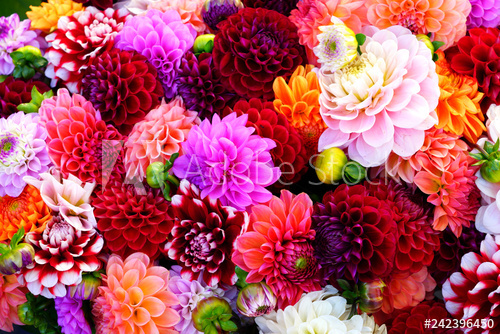 قُلْ إِنَّنِي هَدَانِي رَبِّي إِلَىٰ صِرَاطٍ مُّسْتَقِيمٍ دِينًا قِيَمًا مِّلَّةَ إِبْرَاهِيمَ حَنِيفًا ۚ وَمَا كَانَ مِنَ الْمُشْرِكِينَ
হে মুহাম্মাদ ! বলো, আমার রব নিশ্চিতভাবেই আমাকে সোজা পথ দেখিয়ে দিয়েছেন ৷একদম সঠিক নির্ভুল দীন, যার মধ্যে কোন বত্রুতা নেই, ইবরাহীমের পদ্ধতি,যাকে সে একাগ্রচিত্তে একমুখী হয়ে গ্রহণ করেছিল এবং সে মুশরিকদের অন্তরভুক্ত ছিল না৷  
قُلْ إِنَّ صَلَاتِي وَنُسُكِي وَمَحْيَايَ وَمَمَاتِي لِلَّهِ رَبِّ الْعَالَمِينَ
لَا شَرِيكَ لَهُ ۖ وَبِذَٰلِكَ أُمِرْتُ وَأَنَا أَوَّلُ الْمُسْلِمِينَ
বলোঃ আমার নামায, আমার ইবাদাতের সমস্ত অনুষ্ঠান, আমার জীবন ও মৃত্যু সবকিছু আল্লাহ রব্বুল আলামীনের জন্য, যার কোন শরীক নেই৷ এরই নির্দেশ আমাকে দেয়া হয়েছে এবং সবার আগে আমিই আনুগত্যের শির নতকারী। সুরা আন’আমঃ ১৬১-১৬৩
যিলহজ্জ প্রথম ১০দিনের পরিকল্পনা ও পর্যালোচনায় সংরক্ষনঃ ২০২১
দয়াময় মেহেরবান আল্লাহর নামে